About OMICS Group
OMICS Group is an amalgamation of Open Access Publications and worldwide international science conferences and events. Established in the year 2007 with the sole aim of making the information on Sciences and technology ‘Open Access’, OMICS Group publishes 500 online open access scholarly journals in all aspects of Science, Engineering, Management and Technology journals. OMICS Group has been instrumental in taking the knowledge on Science & technology to the doorsteps of ordinary men and women. Research Scholars, Students, Libraries, Educational Institutions, Research centers and the industry are main stakeholders that benefitted greatly from this knowledge dissemination. OMICS Group also organizes 500 International conferences annually across the globe, where knowledge transfer takes place through debates, round table discussions, poster presentations, workshops, symposia and exhibitions.
OMICS International Conferences
OMICS International is a pioneer and leading science event organizer, which publishes around 500 open access journals and conducts over 500 Medical, Clinical, Engineering, Life Sciences, Pharma scientific conferences all over the globe annually with the support of more than 1000 scientific associations and 30,000 editorial board members and 3.5 million followers to its credit.

OMICS Group has organized 500 conferences, workshops and national symposiums across the major cities including San Francisco, Las Vegas, San Antonio, Omaha, Orlando, Raleigh, Santa Clara, Chicago, Philadelphia, Baltimore, United Kingdom, Valencia, Dubai, Beijing, Hyderabad, Bengaluru and Mumbai.
CELLULAR AND MOLECULAR ACTIONS OF GROWTH FACTORS
Mahmoud Balbaa
 
Department of Biochemistry, Faculty of Science, Alexandria University, Alexandria, Egypt
Gene Transcription
S
Growth Factors
+
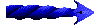 Priming
G1
G0
G2
Cell Cycle
M
Growth Factors & Cell Cycle
Receptors
Growth factors and their receptors are important signaling molecules, which are involved in the regulation of cell growth. 

 Epidermal growth factor (EGF) pathway plays an important role in tumorigenesis, including Hepatocellular Carcinoma. EGF polymorphisms are associated with susceptibility to several types of cancers.

 Epidermal growth factor receptor (EGFR) is considered as an important signaling hub where different proliferative and survival signals converge.
5
Overexpression/activation of EGFR is associated with metastasis, poor prognosis and resistance to chemotherapy. 

EGFR is overexpressed or activated by autocrine or paracrine growth factor loops in at least 50% of epithelial malignancies.
6
Human Epidermal Growth Factor Receptor Family
TK
TK
TK
No specific ligands - often acts as dimer partner
NRG2
NRG3
Heregulins
β-cellulin
EGF, TGFa , b Cellulin
Amphiregulin, HB-EGF
Heregulins
erbB1HER1
EGFR
erbB2
HER2
neu
erbB3
HER3
erbB4
HER4
EGFR Structure
TK
Extracellular Domain
Transmembrane     Domain
Intracellular Domain
Receptor Dimerization and Kinase Activation
From Hunter (2001)  Nature 411,355.
TK
TK
TK
TK
EGFR Stimulation & dimerisation
EGFR Homo Dimerisation
erbB1HER1
EGFR
erbB2
HER2
neu
erbB3
HER3
erbB4
HER4
EGFR Function in Normal Cell
ATP
ATP
TK
TK
+
Gene Transcription
Cell Cycle Progression
Antiapoptosis
Cell Proliferation
Angiogenesis
TK
TK
PTEN
EGFR signal transduction in tumour cells
PI3-K
GRB2
pY
pY
SOS
pY
RAS
RAF
STAT3
AKT
MEK
Gene transcription
MAPK
G1
M
S
Survival(anti-apoptosis)
Proliferation/maturation
G2
Chemotherapy /radiotherapyresistance
Metastasis
Angiogenesis
ATP
TK
TK
TK
TK
-
-
-
-
Strategies to inhibit EGFR signaling
Anti-ligand mAbs
EGFR tyrosine kinase inhibitors
Immune effector cell
BispecificAbs
Anti-EGFR mAbs
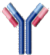 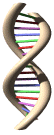 Transforming Growth Factor β  (TGFβ) Signals
A large class of molecular signals involved in regulating development (bone growth, mesoderm formation, formation of cell-adhesion molecules and anti-proliferation effects).
The activated TGFβ receptor directly phosphorylates a transcription factor.
Human TGFβ Signal Molecules
Three tissue-specific isoforms:
 TGFβ – 1
 TGFβ –  2
 TGFβ -  3
 Dimeric homo- or hetero- forms.
TGFβ-1 is a multifunctional cytokine involved in the regulation of growth and differentiation of both normal and transformed cells. It has been reported that TGFβ-1 mRNA and its protein were overexpressed in hepatocellular carcinoma tissues.
There is an evidence that TGFβ modulates the high-affinity receptors for EGF and TGFα. EGFR and TGFα are targets for TGFβ in some cells.
Protein Tyrosine Kinases (TKs)
Receptor tyrosine kinases (RTK)
insulin receptor
EGF receptor
PDGF receptor
TrkA
Non-receptor tyrosine kinases (NRTK) 
c-Src
Janus kinases (Jak)
Csk (C-terminal src kinase)
Focal adhesion kinase (FAK)
Subfamilies of Receptor Tyrosine Kinases
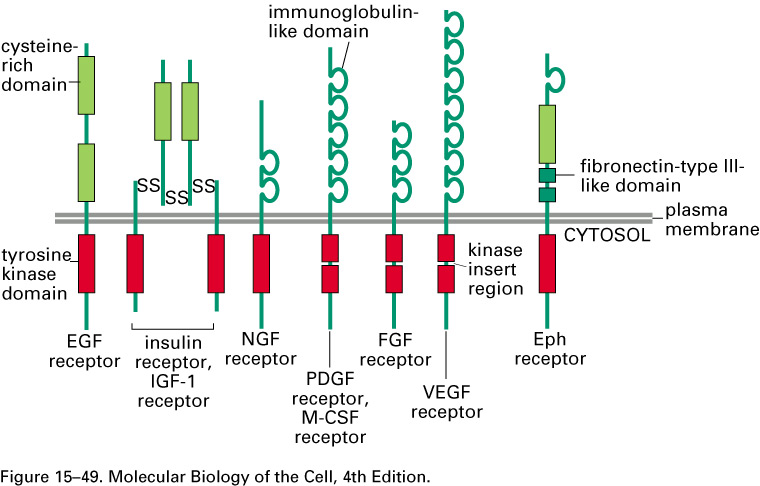 Evaluation of EGF, p-EGFR and TGFβ-1
Levels of EGF, p-EGFR and TGFβ-1 in chronic hepatitis C (CHC) and hepatocellular carcinoma (HCC) patients in early and late stage of histopathological stages of HCC patients. 
EGF was determined by quantitative sandwich enzyme immunoassay technique. p-EGFR was determined by using PTK kit assay system (ELISA technique). TGF-β1 was estimated using DRG TGF-β1 ELISA technique.
There are significant higher serum levels of EGF and TGFβ-1 in patients with HCC compared to their level in patients with CHC infection and control subjects. The levels of p-EGFR in HCC and CHC patients show a highly significant difference between patients.
EGF and p-EGFR
EGF
p-EGFR
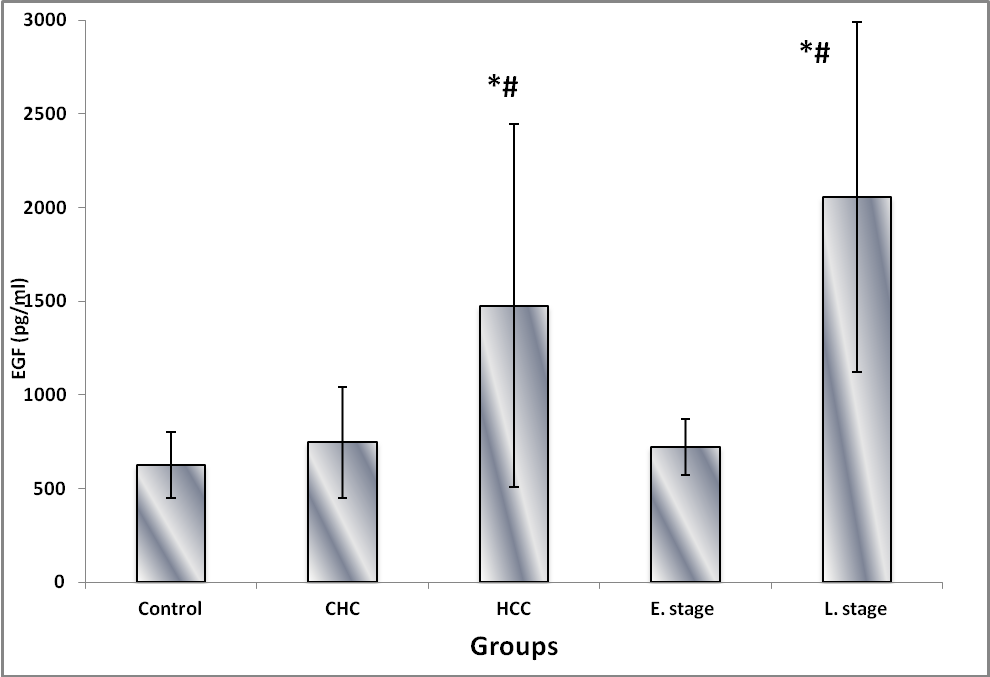 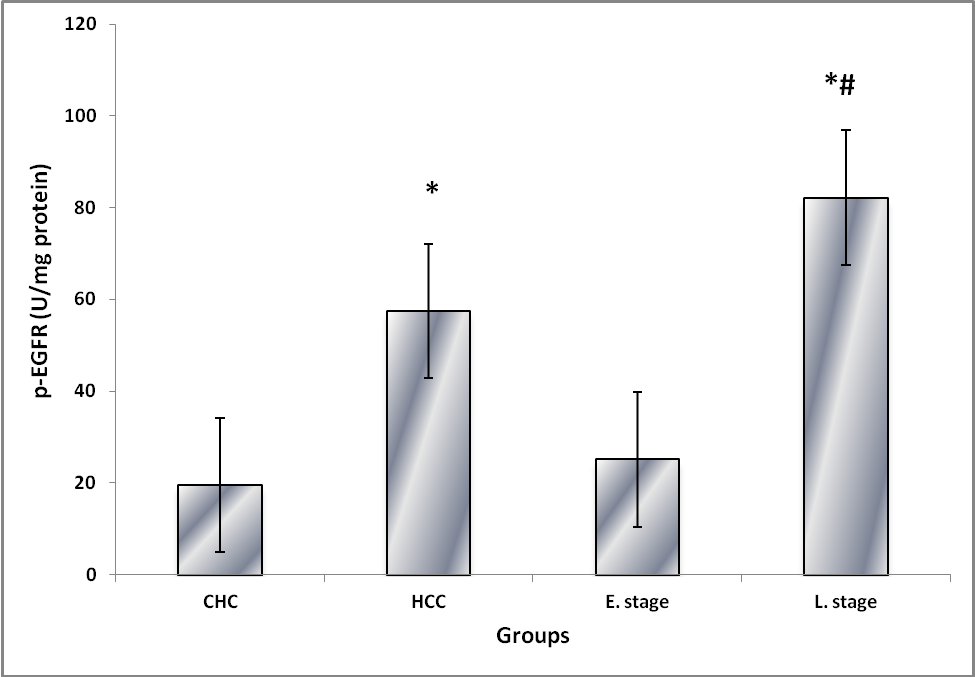 [Speaker Notes: Levels of EGF and p-EGFR in control subjects, CHC and HCC patients in histopathological stages (early and late stage) of HCC patients. Significant difference is compared to the control or CHC. * P<0.01: compared to control; #P<0.01: compared to CHC or E. stage. E stands for early and L stands for late]
Levels of TGFβ-1
TGFβ-1
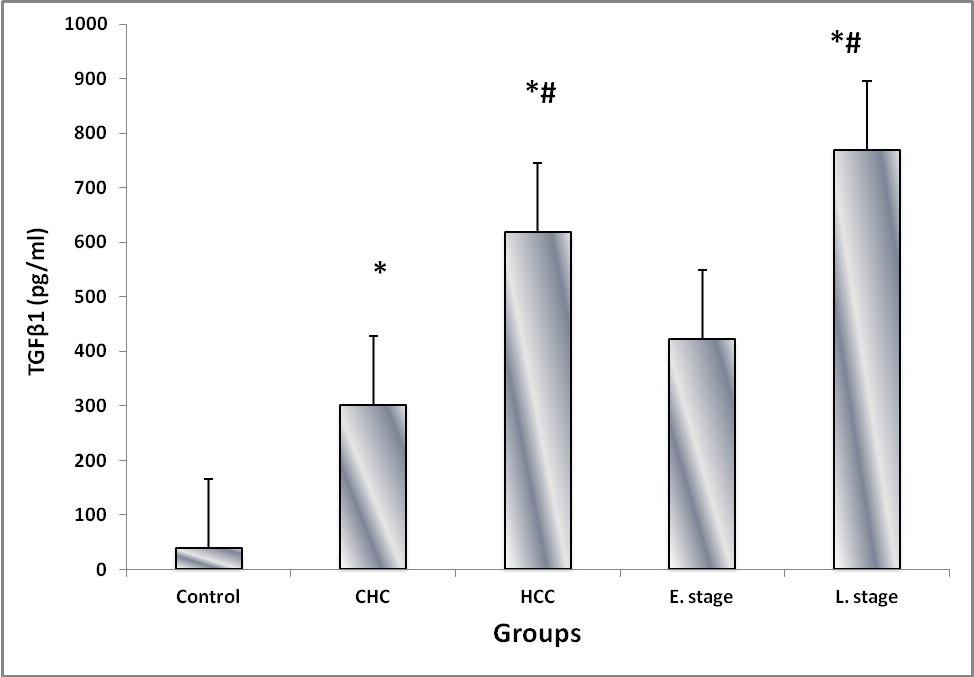 [Speaker Notes: Levels of TGFβ1 in control, CHC and HCC patients in histopathological   stages (early and late stage) of HCC patients. Significant difference is compared to the control or CHC. *P<0.01: compared to control; #P<0.01: compared to CHC or E. stage. E stands for early and L stands for late.]
Level of serum alfa-fetoprotein (AFP), aspartate aminotransferase (AST), alanine aminotransferase (ALT) and albumin of patients having HCC and CHC compared to control subjects.
24
Conclusion
EGF and its recptor phosphorylated form could be used as sensitive biomarkers for the diagnosis and prognosis of HCV-induced HCC. In conclusion, various growth factors are involved in different biological processes, some of which have a clinical importance in disease.
 
.
25
References
Balbaa, M., Bassiouny, K. and El-Ashry, E. S. (2008). Current Trends in Medicinal Chemistry, 5: 33-44.
Shehata, F., Abdel Monem, N., Sakr, M., Kasem, S. and Balbaa, M. (2013). Medical Oncology. DOI: 10.1007/s12032-013-0673-x.
Balbaa, M. (2013). Biochemistry & Physiology: Open Access, 2: 4, http://dx.doi.org/10.4172/2168 -9652.1000e118.
THANK YOU
Let us meet again..
We welcome you all to our future conferences of OMICS International
       4th Annual Conference on European Pharma Congress
                            June 18-20,2016, Berlin, Germany. 
         http://europe.pharmaceuticalconferences.com/